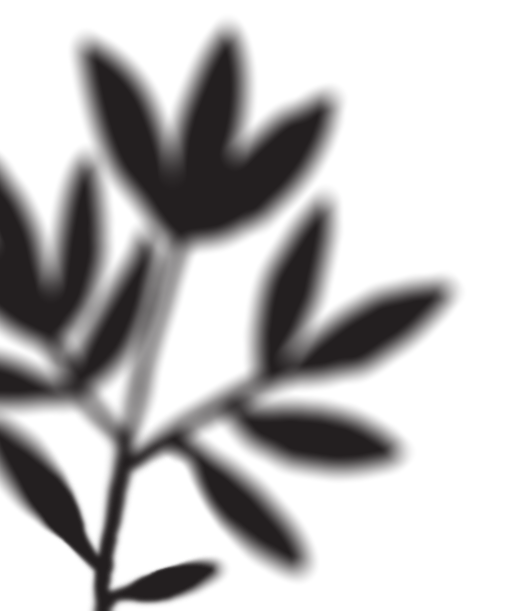 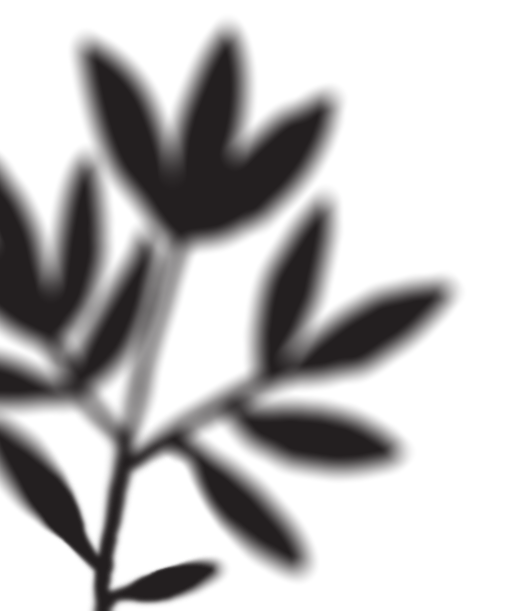 Разработка программы психологического сопровождения цифровой трансформации организации
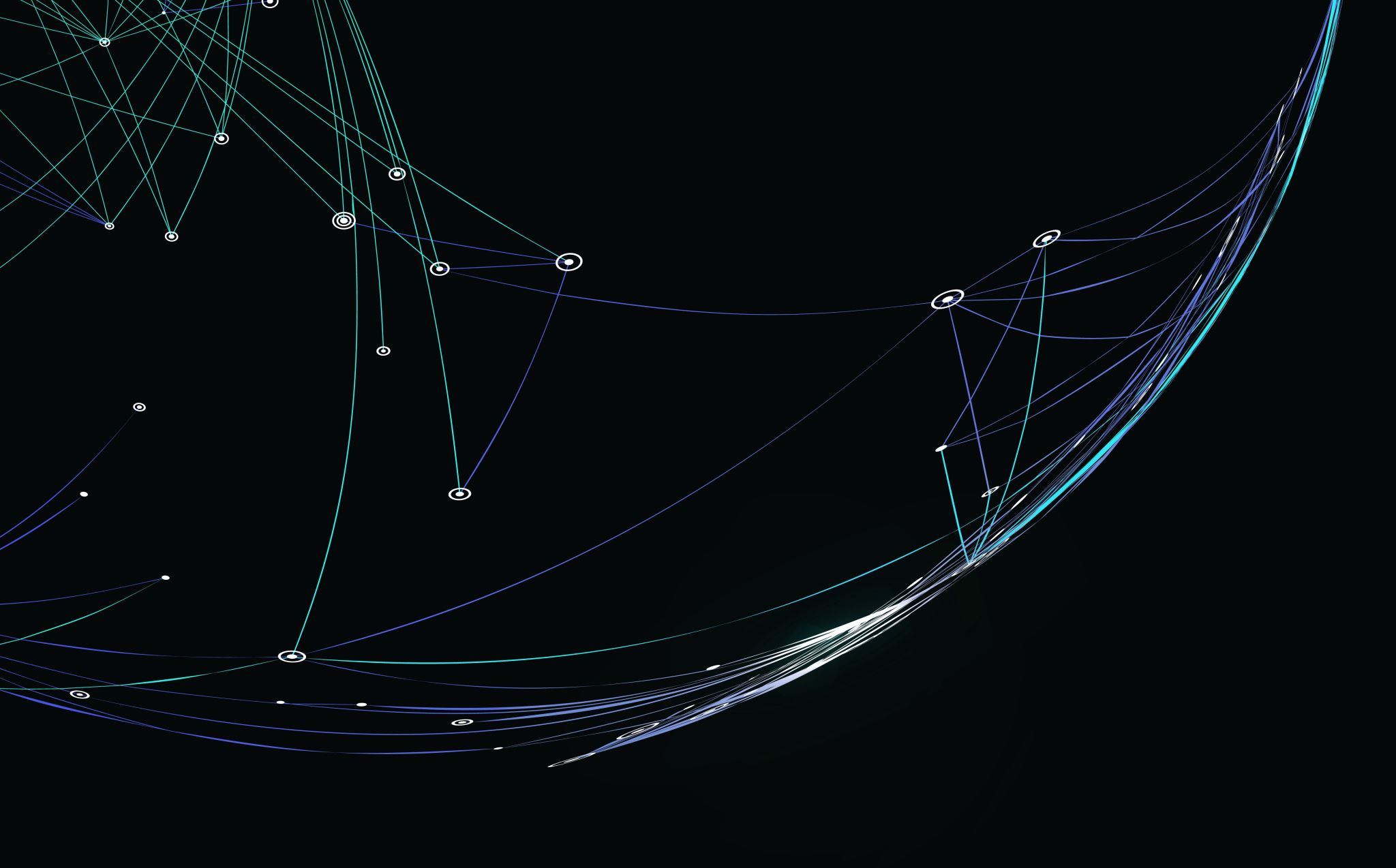 Наталья Викторовна Антонова 
Кандидат психологических наук 
Доцент департамента психологии НИУ ВШЭ
Руководитель НУГ «Психология организационной коммуникации»
Научно-учебная группа «Психология организационной коммуникации» НИУ ВШЭ
Проект 22-00-014 «Психологические факторы адаптации сотрудников к цифровой трансформации внутриорганизационной коммуникации») в рамках Программы «Научный фонд Национального исследовательского университета «Высшая школа экономики» (НИУ ВШЭ)».
Цифровая трансформация организации (ЦТО)
Трансформация (transformatio – преобразование) – модификация структуры или формы чего-либо.
Цифровая трансформация определяется как процесс, который «нацелен на улучшение объекта путем инициирования значительных изменений его свойств за счет сочетания информационных, вычислительных, коммуникационных и сетевых технологий» (Vial, 2019, с. 121).
Цифровая трансформация организации – это процесс глубоких структурных изменений в организации, происходящих за счет интеграции множества технологий и коренным образом переопределяющих идентичность и ценности организации (Besson, Rowe, 2012; Skog et al., 2018; Wessel et al., 2020).
Этапы цифровой трансформации организации (Verhoef et al., 2021)
1 этап. Оцифровка (Digitization). На этом этапе происходит перевод аналоговой информации в цифровую, сами бизнес-процессы существенно не изменяются. 
2 этап. Цифровизация (Digitalization). На этом этапе происходит изменения бизнес-процессов за счет использования IT технологий (Li et al., 2016). 
3 этап. Цифровая трансформация (Digital Transformation) наступает тогда, когда изменения бизнес-процессов приводят к необходимости реорганизации структуры организации (Iansiti, Lakhani, 2014).
Модель процессов цифровой трансформации организации
Психологические факторы ЦТО
1. Индивидуальные факторы: принятие сотрудниками технологий, аттитюды, умения и навыки, жизнестойкость, организационный стресс, психологическое благополучие. 
2. Групповые факторы: коммуникация, командное взаимодействие, жизнестойкость команды
3. Организационные факторы: организационная культура, стиль руководства, организационная структура.
Готовность к организационным изменениям
1. Модель «Готовность к организационным изменениям» Д. Холта и А. Арменакиса  - убеждения сотрудников в том, что: 
1) «Эффективность в области изменений»: «Я уверен в том, что после внедрения этого изменения я буду способен делать свою работу» 
2) «Организационная валентность»: «Наша организация станет более продуктивной, когда изменение будет внедрено» 
3) «Поддержка менеджмента»: «Каждый старший менеджер понимает важность этих перемен» 
4) «Персональная валентность»: «Предстоящие перемены принесут мне новые карьерные возможности»
2. Психологическое благополучие сотрудников является: предиктором, результатом и критерием успешности ЦТО
Типы сотрудников по отношению к инновациям по Э.Роджерсу (Rogers, 1995)
1) новаторы (2,5%) – люди, идущие впереди времени, принимающие и использующие все новинки – они могут стать опорой при внедрении цифровой трансформации и ее проводниками в коллективе; 
2) ранние последователи (13,5%) – те, кто также быстро принимают изменения и следуют за новаторами, обычно не оказывают значительного сопротивления внедрению изменений; 
3)  раннее большинство (34 %) – основная масса сотрудников, которые могут испытывать сложности при освоении новых технологий, но все же достаточно быстро адаптируется к ним; 
4) позднее большинство (34 %) – эти сотрудники привержены традициям и привычным способам выполнения работы, и с ними уже могут возникать сложности, они часто сопротивляются внедрению изменений; 
5) отстающие (16 %) – не желают принимать изменения, активно им сопротивляются вплоть до саботажа.
Исследование в организации
Выборка: организация X финансового профиля деятельности: 250 сотрудников
Запрос: проведение цифровой трансформации (внедрение роботизации, цифровых форматов коммуникации и т.д.) с наименьшими издержками для персонала  
Этапы: 
Снятие запроса 
Проведение диагностики
Рекомендации по результатам диагностики, разработка программы сопровождения  
Проведение программы 
Повторная диагностика
Методики
1) методика оценки готовности к организационным изменениям Д. Холта в переводе и адаптации Е.Наумцевой (Наумцева, 2016);
2) методика оценки удовлетворенности работой по Л.А. Верещагиной (Верещагина, 2013)
3) шкала субъективного благополучия (ШСБ) А. Перуэ-Баду и др. в адаптации  М.В. Соколовой (Соколова, 1996);
4) шкала организационного стресса (ШОС) А. Маклина в адаптации Н.Е. Водопьяновой (Водопьянова, 2009);
5) Утрехтская шкала вовлеченности В. Шауфели и А. Бэккера (Шауфели и др., 2015).
Выводы исследования*
Обнаружена прямая статистически значимая взаимосвязь между уровнем ГОИ и показателями общей вовлеченности
Чем выше субъективное благополучие, тем выше ГОИ. 
Обнаружена слабая прямая статистически значимая взаимосвязь между уровнем ГОИ и позицией в организации, то есть чем выше ранг сотрудника, тем выше показатели готовности к организационным изменениям
Наиболее значимым предиктором ГОИ является энергичность (параметр вовлеченности). Вторым по значимости предиктором является энтузиазм (также параметр вовлеченности). Третьим по значимости предиктором ГОИ является позиция в организации. 


*Наумцева, Н.В.Антонова. Индивидуально-психологические факторы готовности сотрудников к организационным изменениям, связанным с цифровой трансформацией. Психологические исследования: электронный научный журнал. 2023. Т. 16. № 89. Статья 5.
Программа психологического сопровождения организации
1. Проведение стратегических сессий с руководством организации, в ходе которых будет сформирована стратегия внедрения изменений. 
2. Формирование более высокого уровня воспринимаемой поддержки руководством предстоящих перемен среди сотрудников (работа на когнитивном уровне) в следующих формах: выступления топ-менеджеров перед сотрудниками, разработка информационных материалов – роликов, статей на внутреннем портале, освещающих детали внедрения изменений; демонстрация приверженности внедряемым изменениям со стороны топ-менеджмента компании (например, использование цифровых инструментов, платформ в своей работе, в организации собраний с командами и тд). 
3. Формирование восприятия личных преимуществ от внедрения изменений для сотрудников (когнитивный компонент). С этой целью разработана программа, включающая: 1) общую встречу сотрудников и менеджмента для обсуждения предполагаемых изменений; 2) индивидуальный коучинг для сотрудников с целью построения индивидуальной траектории освоения и применения внедряемых изменений.
4. Программа для сотрудников по повышению субъективного благополучия и совладанию со стрессом, а также повышения вовлеченности на основе когнитивно-поведенческого подхода (эмоциональный компонент). Программа включает в себя: а) тренинговую часть, в которой сотрудники обучаются когнитивной модели совладания со сложными ситуациями в работе; 2) индивидуальный коучинг, в ходе которого  сотрудники прорабатывают индивидуальные стратегии совладания и преодоления сопротивления изменениям, прорабатываются страхи относительно изменений; 3) общую групповую сессию, на которой обсуждаются результаты программы.
Разработка программы изменения установок по отношению к изменениям
На когнитивном уровне: 
1) информирование сотрудников и формирование субъективной картины организационных изменений
2) изменение убеждений, связанных с внедрением изменений
На эмоциональном уровне:  
2) повышение уровня психологического благополучия и снижение организационного стресса
Когнитивно-поведенческий коучинг
Когнитивно-поведенческий коучинг (КПК) —теоретический подход в коучинге, который опирается на методологию и принципы когнитивно-поведенческого подхода в психологии и психотерапии и использование когнитивной модели личности.
Профессиональное сопровождение процесса достижения целей на основе использования когнитивной модели личности. 
Этим он отличается от других теоретических подходов в коучинге.КПК имеет подтвержденную исследованиями эффективность, то есть является evidence-based подходом в коучинге.
Организации нуждаются в подходах с обоснованной эффективностью (evidence-based), чтобы обосновывать вложения в коучинг и развитие персонала
КПК – единственный на данный момент подход в коучинге с доказанной эффективностью (76,814 результатов поиска по EBSCO). 
Разработаны модели и инструменты оценки эффективности КПК, которые могут применяться в организациях.
Почему КПК применяется в организациях
Программа когнитивно-поведенческого коучинга
Основной протокол: модель G-ABCDEF
Количество сессий: 6 сессий по 1 часу индивидуально (возможен групповой формат)
Содержание сессий: 
1. Когнитивный компонент: а) персональная валентность: что значат изменения лично для меня? Работа с воспринимаемыми личными преимуществами; б) организационная валентность: что изменится в организации в связи с изменениями? в) повышение самоэффективности
2. Эмоциональный компонент: анализ страхов и опасений, работа с убеждениями, лежащими в их основе 
3. Работа с вовлеченностью, особенно с компонентом «энергия».
Результаты апробации программы
*** p ≤0,001, * p ≤0,05
Выводы по результатам апробации
Предложенная программа привела к значимым сдвигам у экспериментальной группы по следующим шкалам: 
1) Вовлеченность: общий индекс вовлеченности и поглощённость деятельностью 
2) Жизнестойкость: значимые изменения по шкалам общий индекс жизнестойкости, контроль, принятие риска. 
3) В контрольной группе изменения не обнаружены
4) не обнаружено значимых сдвигов по шкале и субшкалам организационного стресса.
Общие выводы
1. Проведенная программа показала свою эффективность для изменения когнитивных и аффективных составляющих: а) повысилась вовлеченность сотрудников и особенно поглощенность деятельностью; б) повысилась жизнестойкость, а также субшкалы жизнестойкости «контроль» и «принятие риска». Мы предполагаем, что усиление этих качеств будет способствовать повышению готовности к организационным изменениям в форме цифровой трансформации (ГОИ-ЦТ)
2 Исследование ограничено выборкой одной организации, поэтому в других организациях следует повторять весь алгоритм разработки программы. 
3. На данный момент исследование факторов ЦТ продолжается, как в данной организации, так и в организациях другого профиля (медицинских).
Контакты и проекты
nvantonova@hse.ru
НУГ «Психология организационной коммуникации – исследования и статьи
Коучинг в организации – канал в Телеграм 
https://t.me/org_coaching
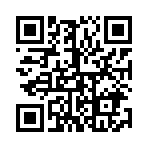 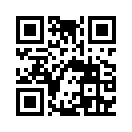 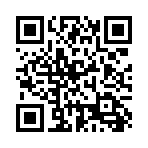 VK: https://vk.com/nvantonova
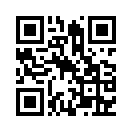